Weniger ist oft mehr!
Längere Antworten sind nicht immer die besseren! Überlege dir, ob das, was du schreibst, wirklich wichtig ist. Formuliere präzise dein Anliegen!
Unterricht ist Unterricht …
und deine Freizeit deine Freizeit!
In den Schulstunden und in der Pause beschäftigst du dich nur mit Sachen, die den Unterricht betreffen. Den Rest des Tages kannst du dann für private Chats usw. verwenden!
Sag`s doch lieber! 
Manche Fragen und Sachverhalte sind viel zu kompliziert! Nutze lieber die Möglichkeit eines Telefonanrufs, einer Sprachnachricht oder eines persönlichen Gesprächs!
Immer gilt:
Schreibe nichts über digitale Medien, was du nicht auch in der realen Welt deinem Gegenüber sagen würdest!
Netiquette:
Regeln
zum
Umgang
im 
Internet
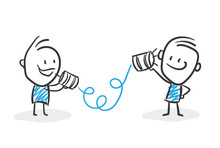 Respect rules! 
Behandle jeden so, wie du behandelt werden möchtest: Achte deshalb auf eine wertschätzende Kommunikation. Abwertungen und Verunglimpfungen in Wort und Bild sind tabu!
Richtig schreiben ist besser verstehen! 
Auch bei der digitalen Kommunikation gilt die korrekte Rechtschreibung. So können Missverständ-nisse vermieden und Sachverhalte richtig verstanden werden!
Höflichkeit öffnet Türen! 
Du willst etwas wissen oder dich informieren? Dann verwende die entsprechende höfliche Anrede, Gruß- und Abschiedsformel und drücke dich in deiner Nachricht angemessen aus!
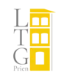 Urheber: Gymnasium Prien